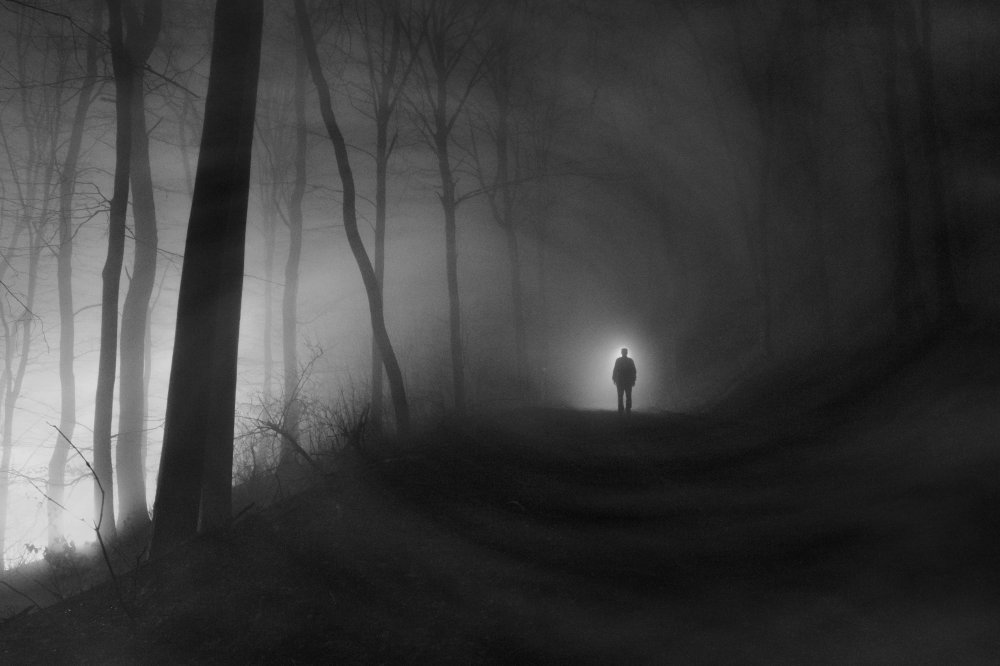 上帝竟然在這裡！
耶利米書29:1,4-7
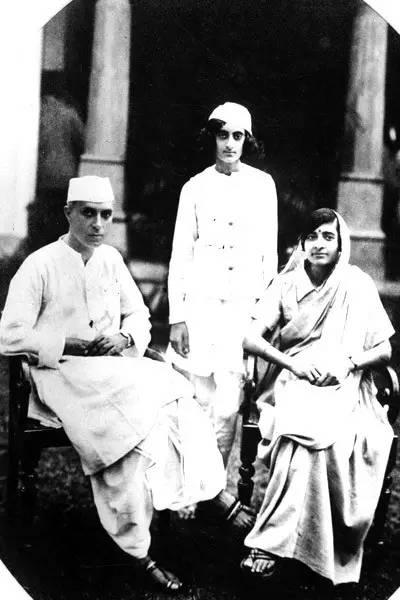 Indira Gandhi
甘地夫人
Jawaharlal Nehru
賈瓦哈拉爾·尼赫魯

尊稱為「印度國父」
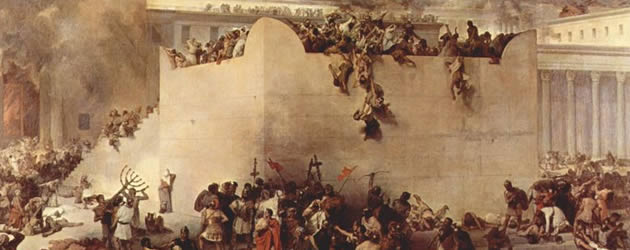 攻破耶路撒冷
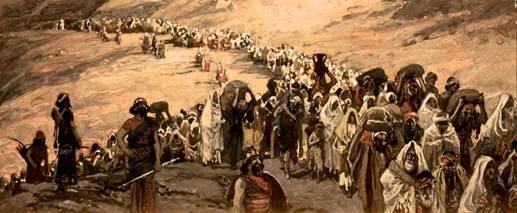 被擄至巴比倫
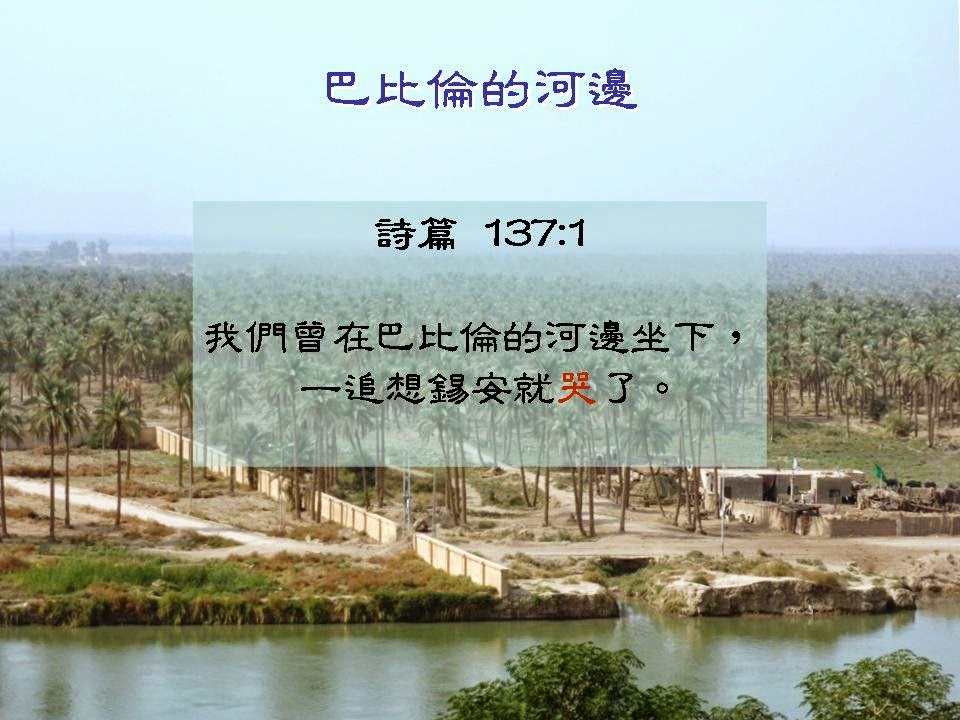 2 我們把琴掛在那裡的柳樹上。3 因為在那裡，擄掠我們的要我們唱歌，搶奪我們的要我們作樂，說：給我們唱一首錫安歌吧！4 我們怎能在外邦唱耶和華的歌呢？
4 萬軍之耶和華以色列的神對一切被擄去的，就是我使他們從耶路撒冷被擄到巴比倫的人，如此說：
5 你們要蓋造房屋住在其中，栽種田園吃其中所產的。
6 娶妻生兒女，為你們的兒子娶妻，使你們的女兒嫁人，生兒養女，在那裡生養眾多，不致減少。
7 我所使你們被擄到的那城，你們要為那城求平安，為那城禱告耶和華，因為那城得平安，你們也隨著得平安。
                                          （耶利米書29:4-7）
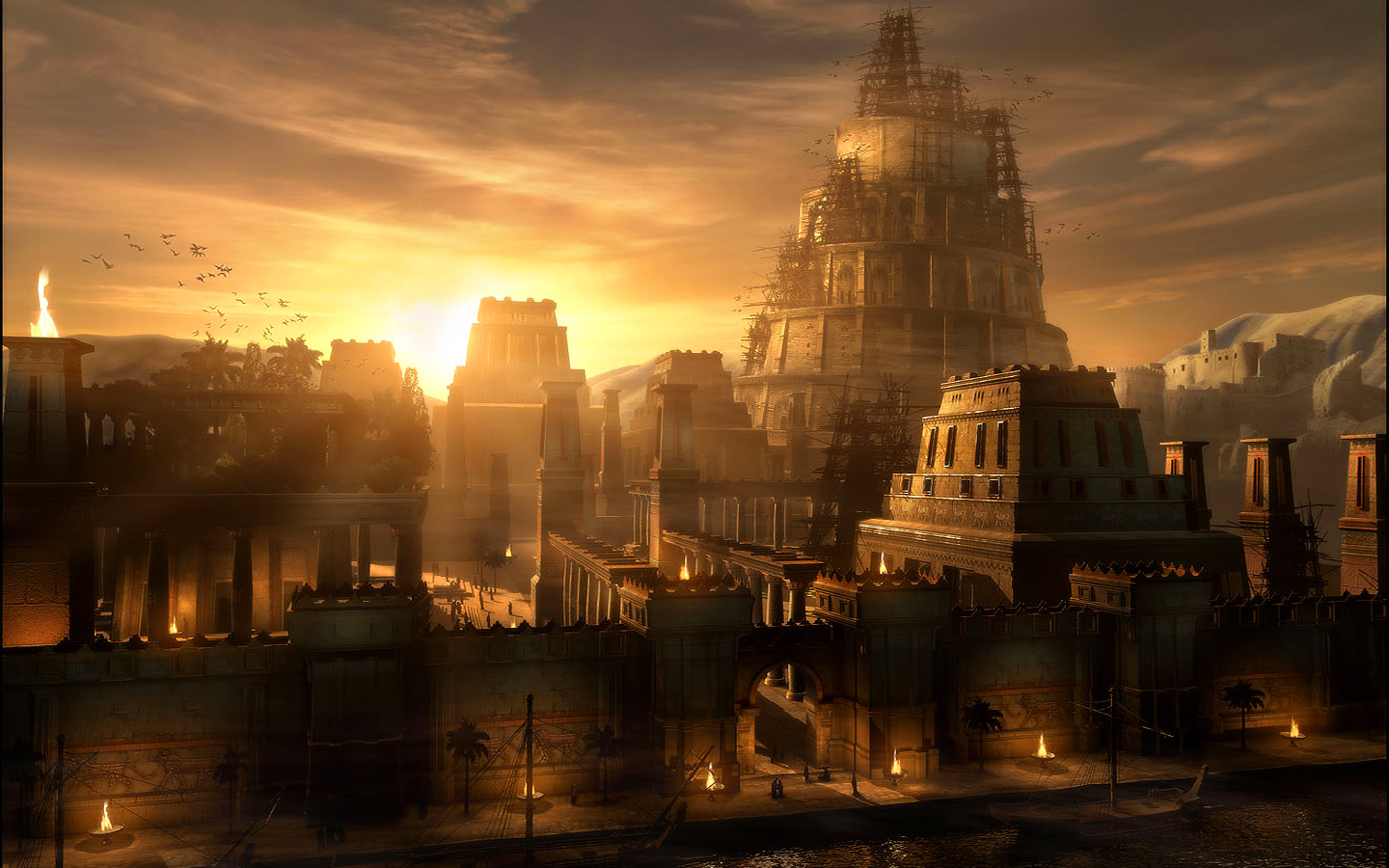 要建造房屋，住在其中
要栽種田園，吃其中所產的
要生兒養女，生養眾多
要為那城求平安
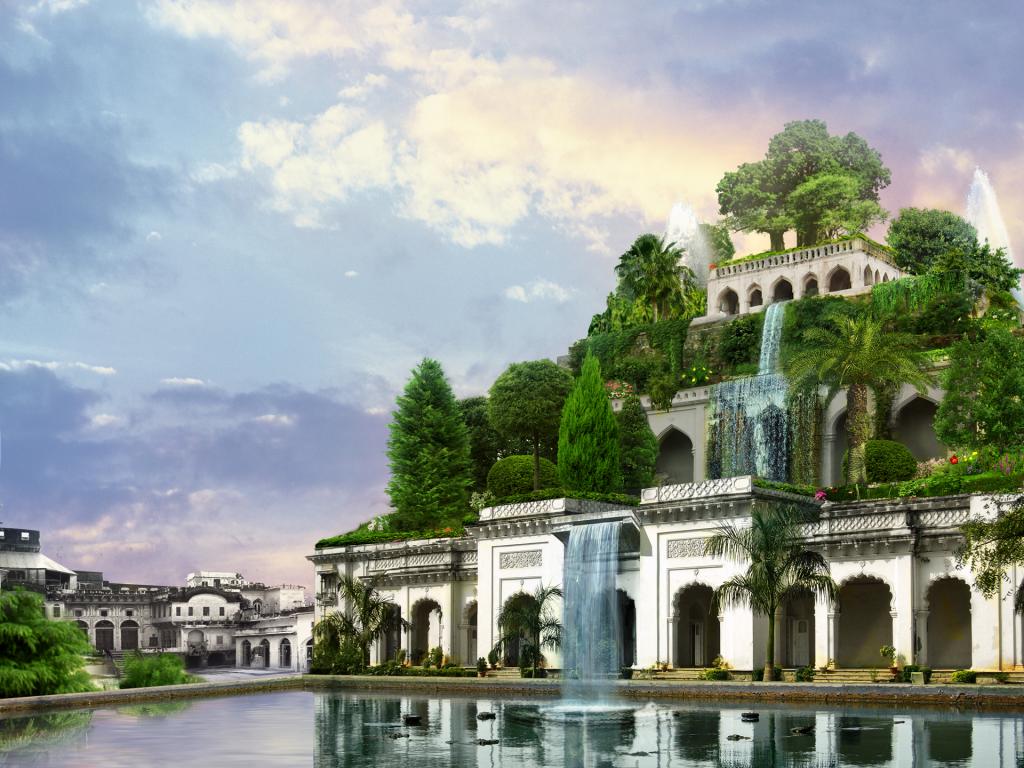 一、復興從被擄之地開始
二、專注於神的同在
三、在被擄之地得享平安
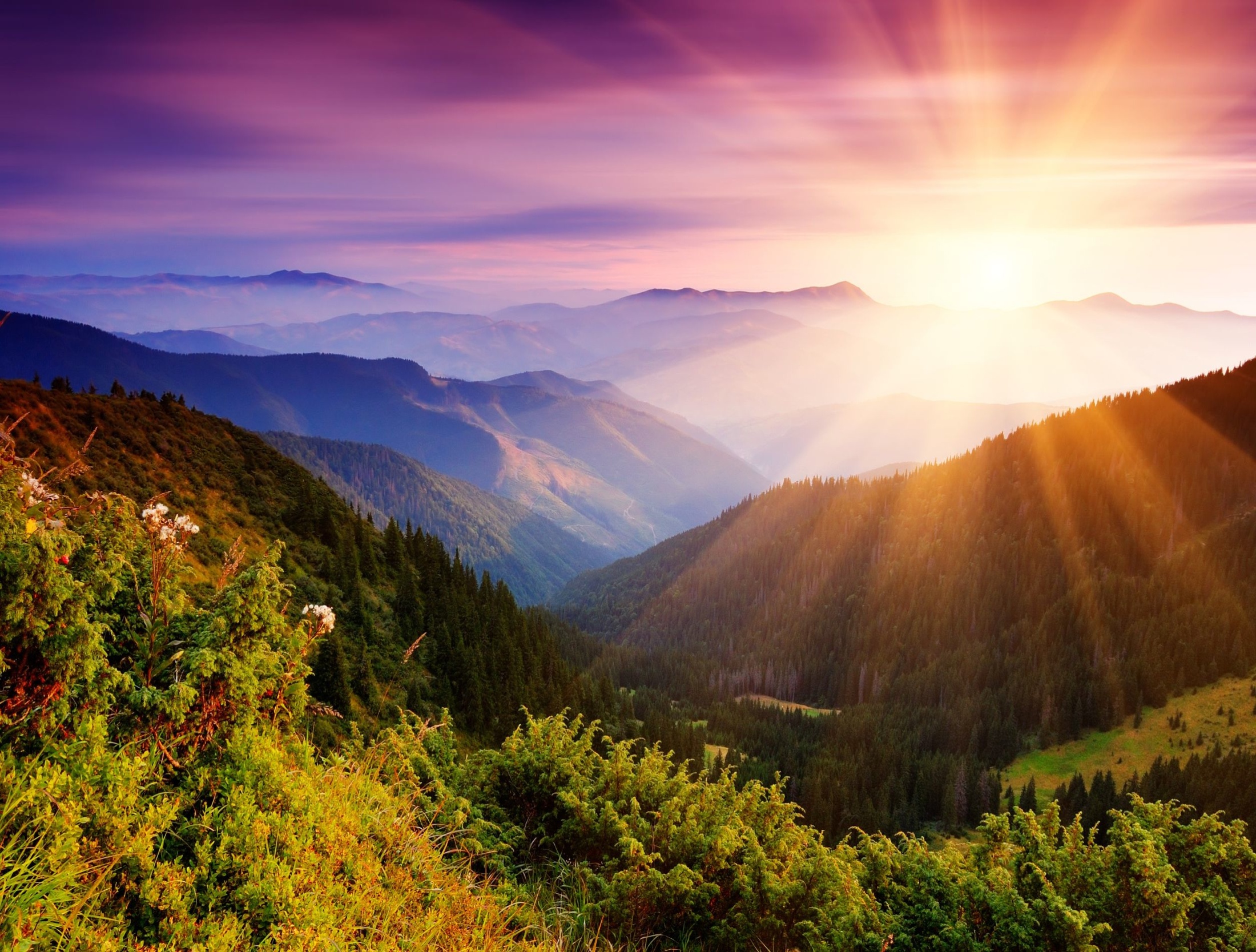 埋怨上帝？
相信上帝！